З днем народження, Перший клас!
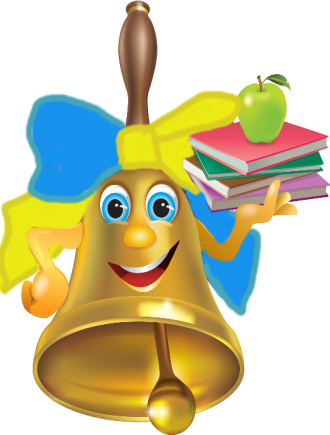 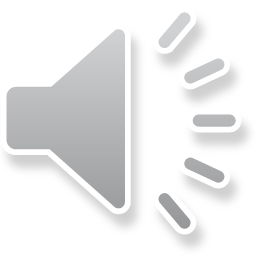 1 вересня 2023
Добрий день, мої любi дiти!Ви прийшли нинi в перший клас.Вчитись будемо разом й радiти,І рости кожен день i час.Школа дверi для вас вiдчинилаІ запрошує вчитися вас,Бо знання — це велика сила!Тож навчайтеся! В добрий час!
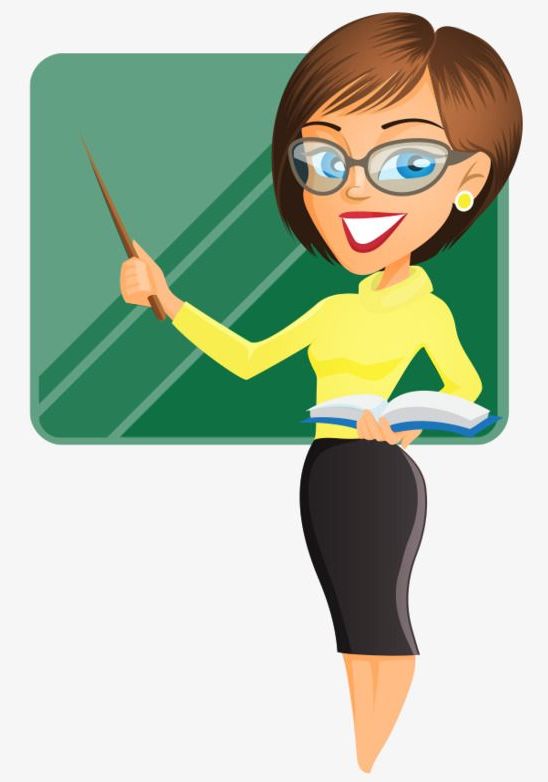 Я вiтаю вас iз першим шкільним дзвінком, з першим шкiльним святом, з першим уроком, з першим навчальним днем.
Психологічне налаштування
Давайте візьмемо з собою гарний настрій на наш перший урок!
Пограємо в гру «Плесни в долоні».
має темне волосся
любить співати
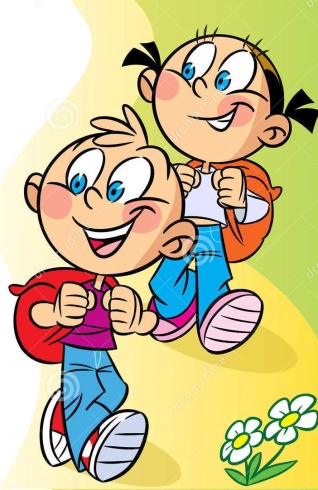 швидко бігає
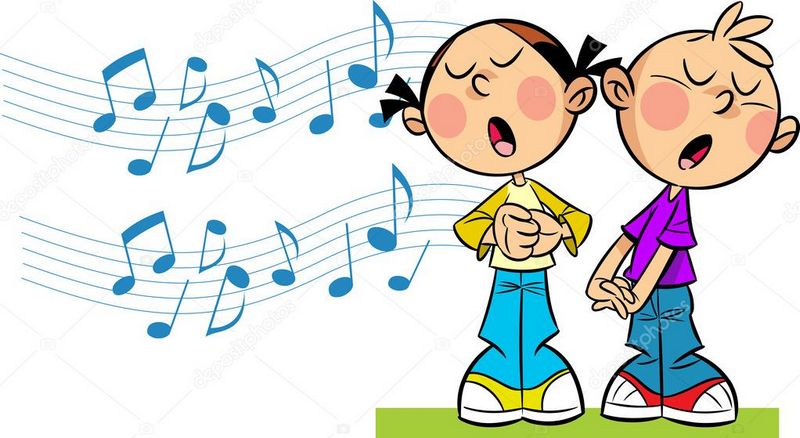 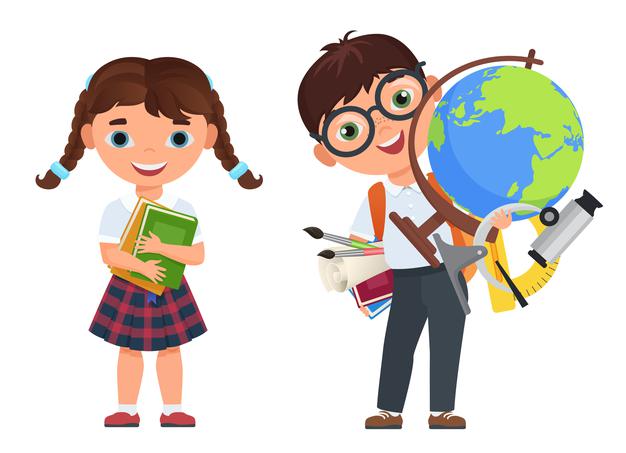 любить морозиво
у кого гарний настрій
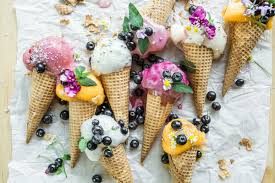 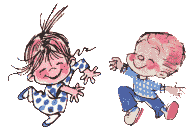 З днем народження, 1 клас!
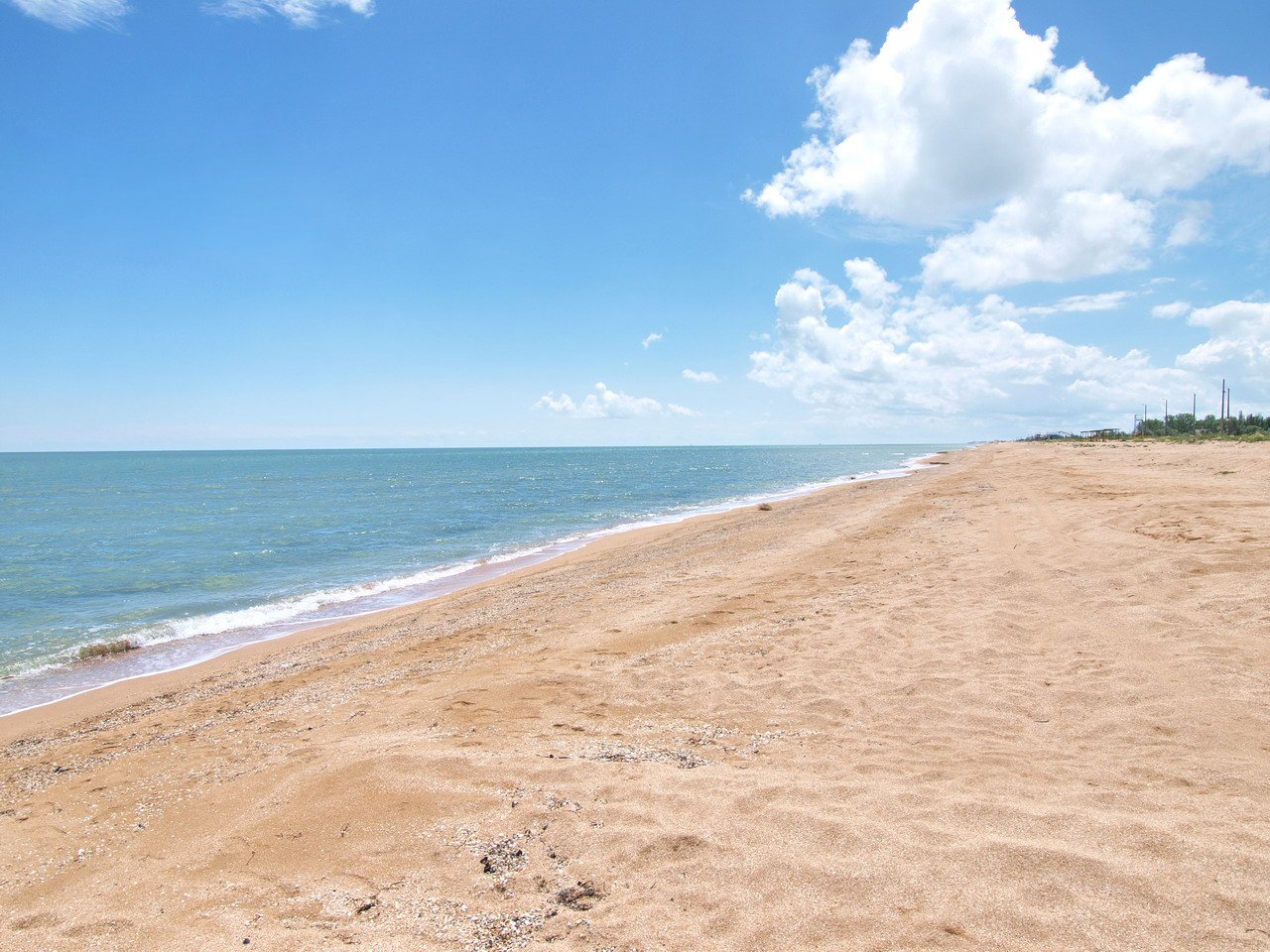 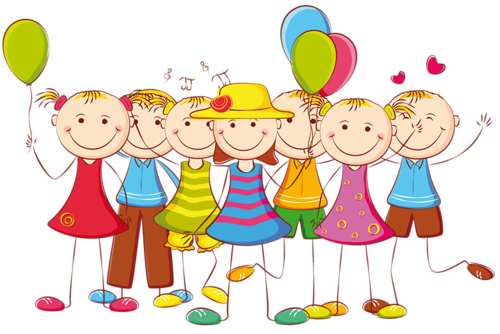 Вправа «Знайомство»
Есміральда Назимівна Іванова
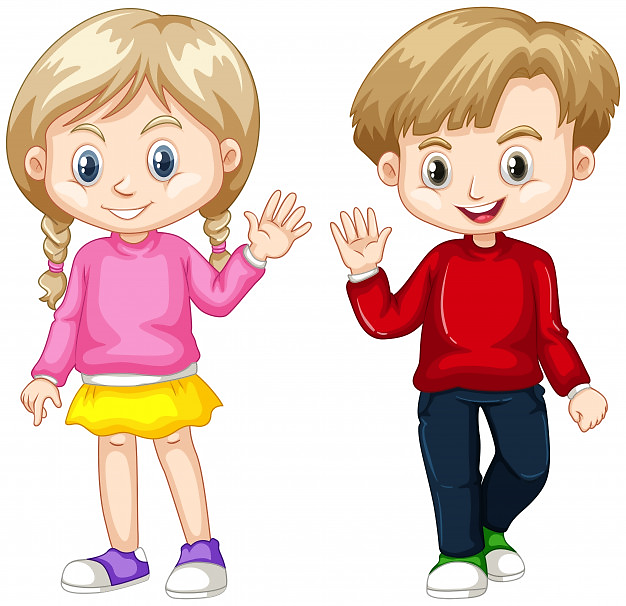 Пані Есміральдо
Мене звати
Андрій
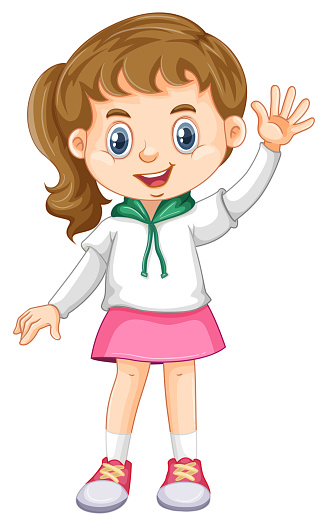 Мене звати
Марійка
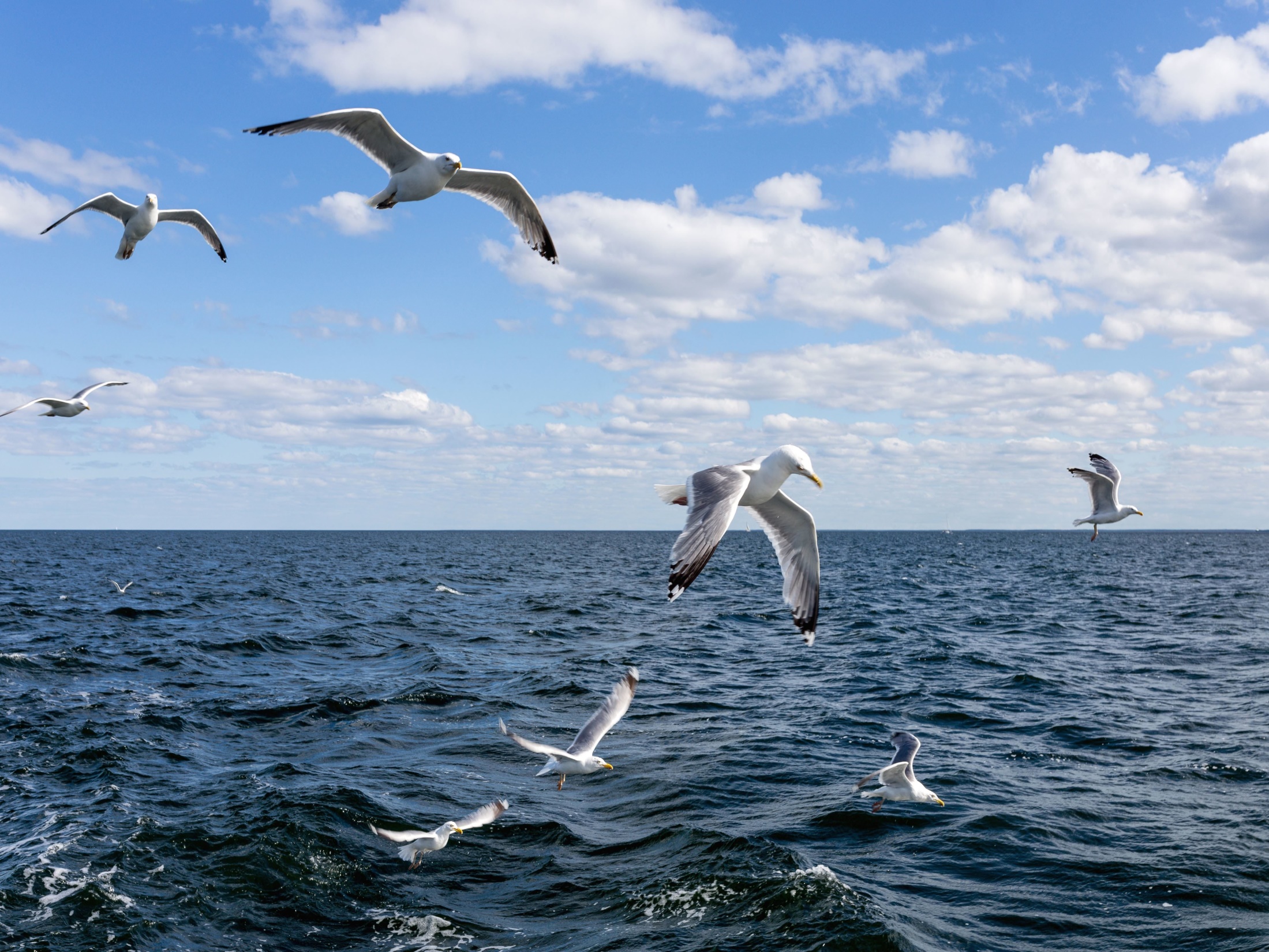 Руханка
Ми – дружні, розумні, здорові, веселі
24 серпня 1991р.
Моя Батьківщина
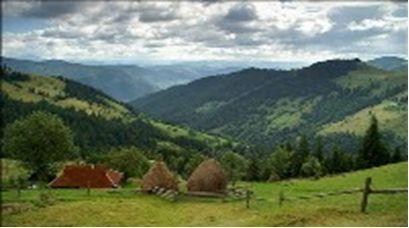 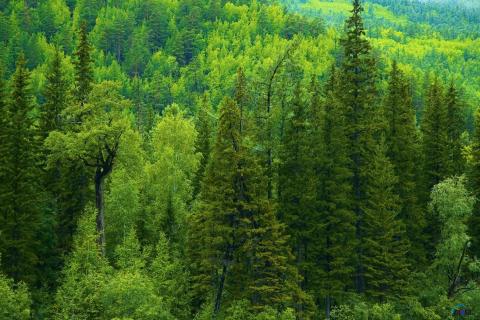 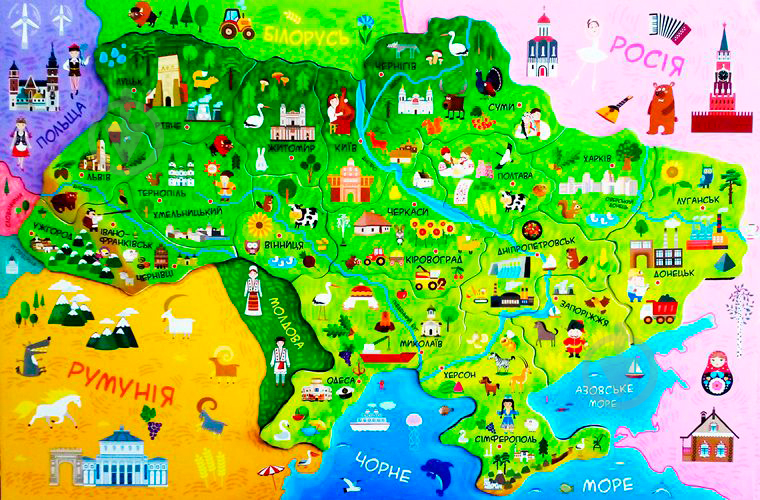 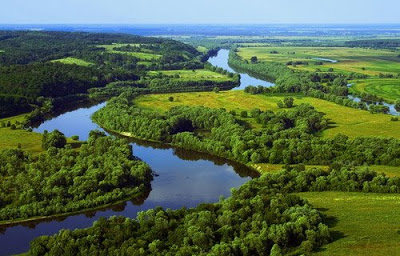 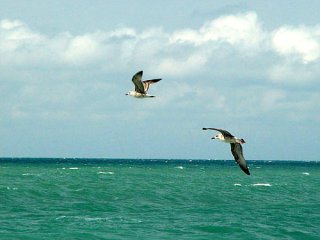 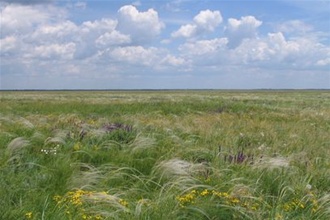 Сьогодні
Державні символи України.
01.09.2023
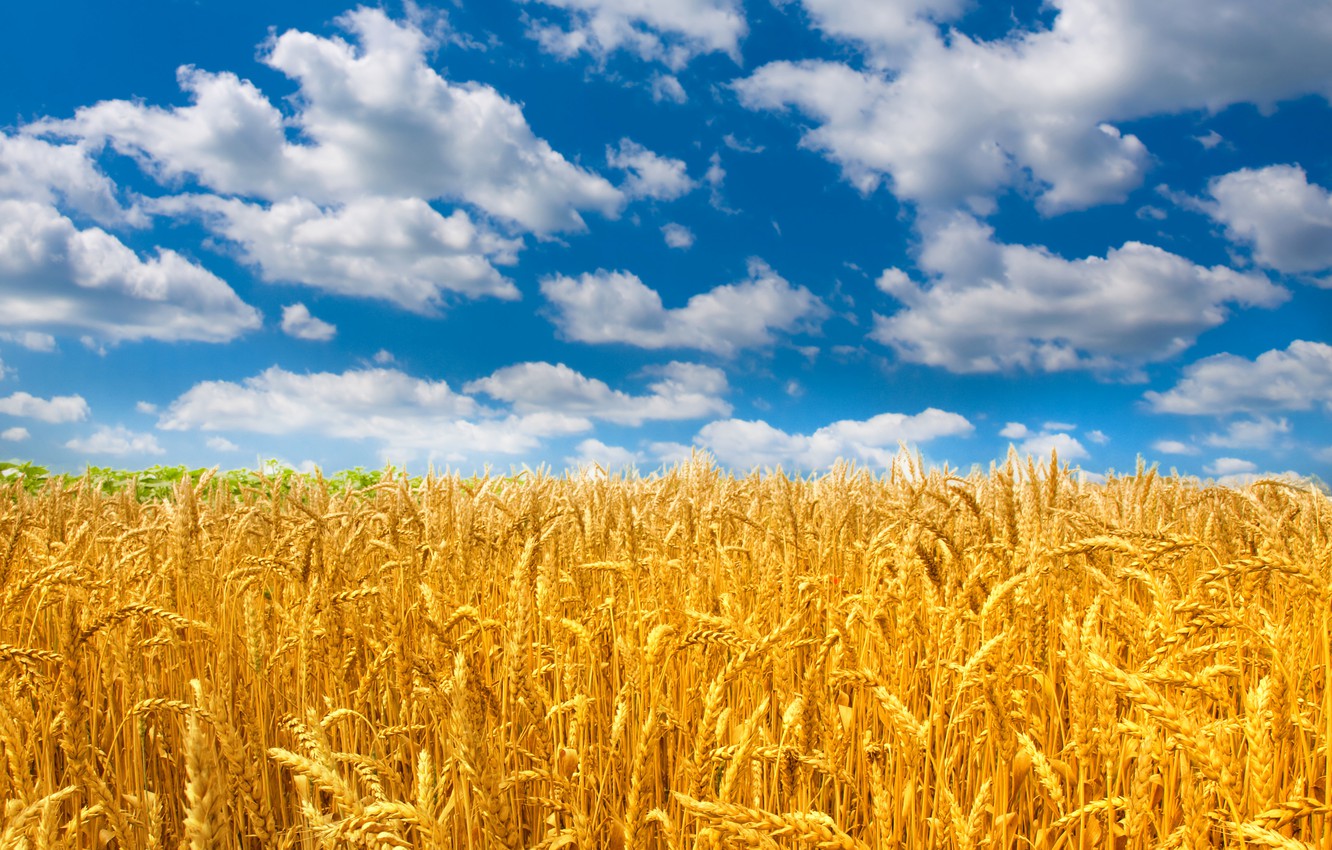 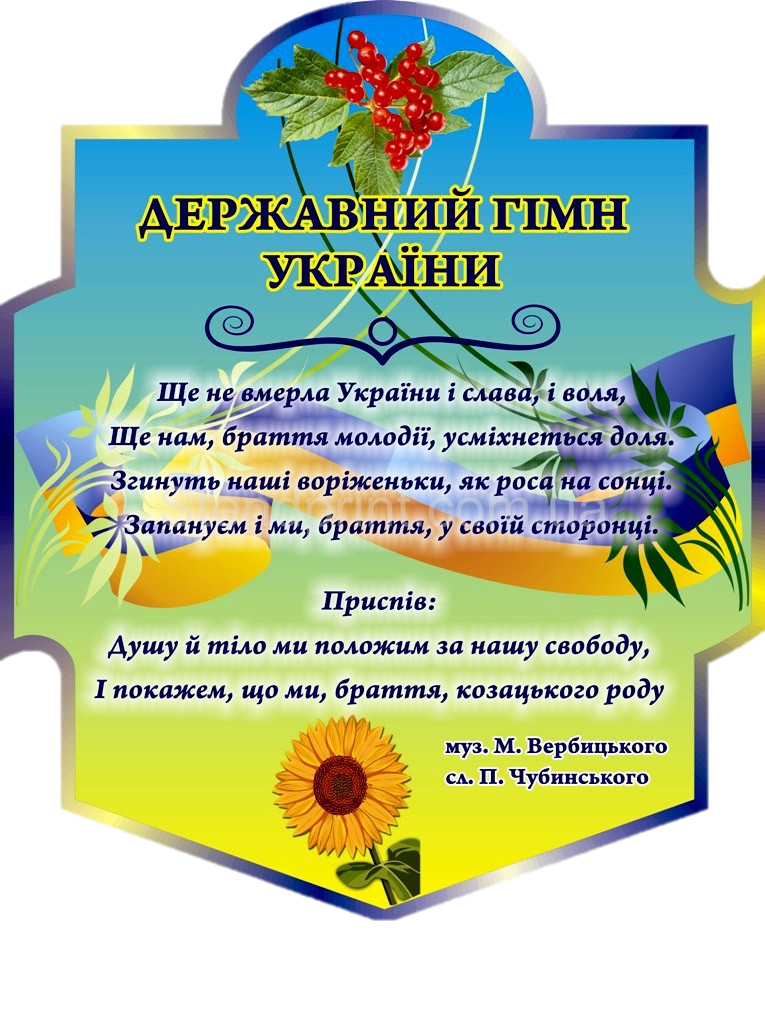 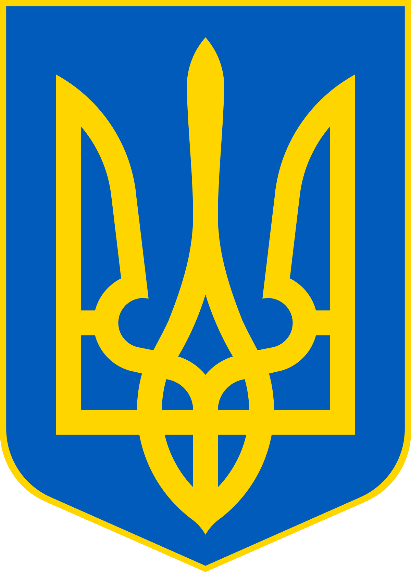 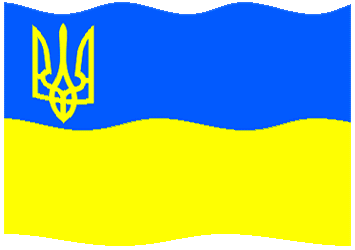 Державний прапор
України
Державний герб
України
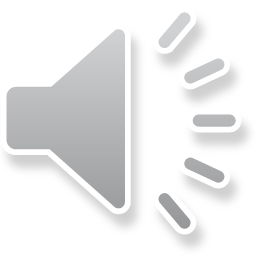 Гра «Збери ранець»
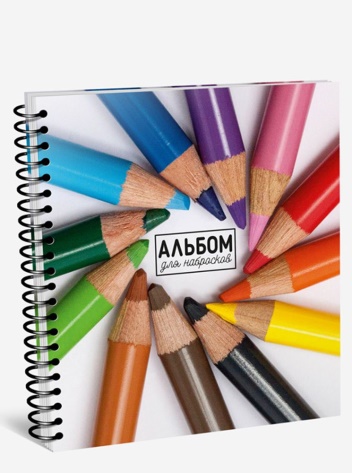 Малювать в альбомі цім 
допоможуть …
олівці
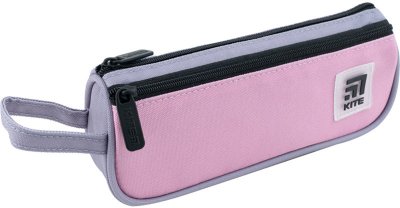 Я негарно написала,
А вона усе злизала.
 Олівців моїх сусідка,
 Ця вертлява-буквоїдка.
Гумка
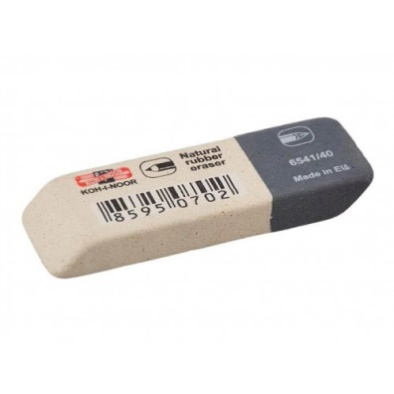 Ручки й олівці, щоб знали, 
ми кладемо у …
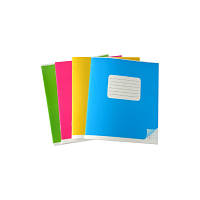 пенали
Для письма, сказати прошу, 
що потрібно взяти …
зошит
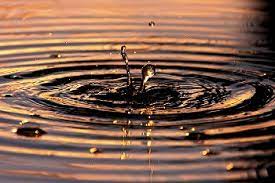 Гра «Кола на воді»
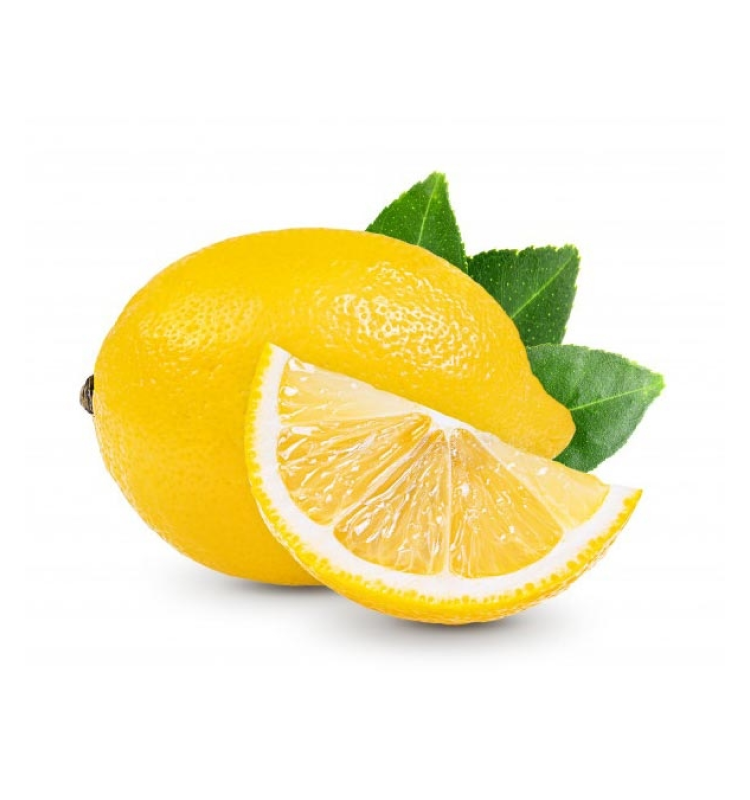 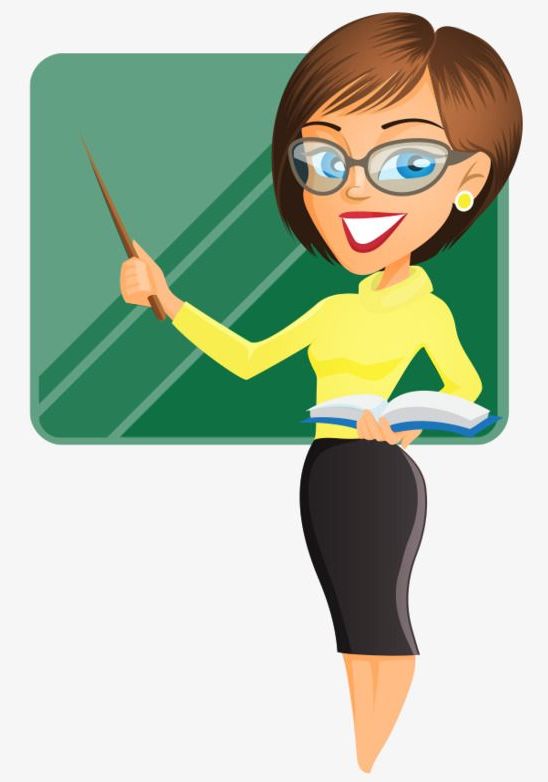 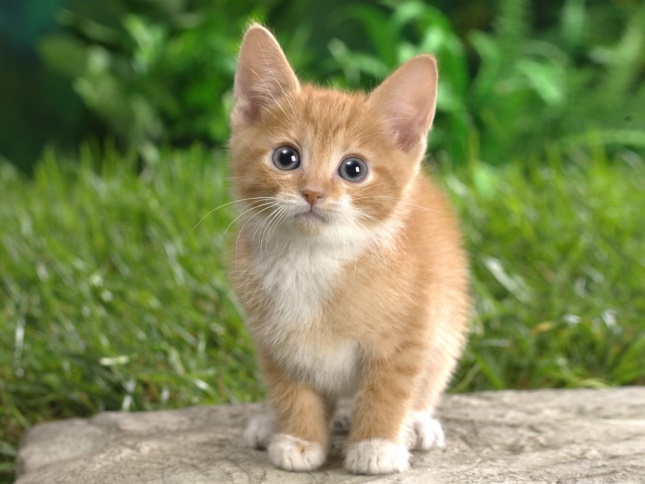 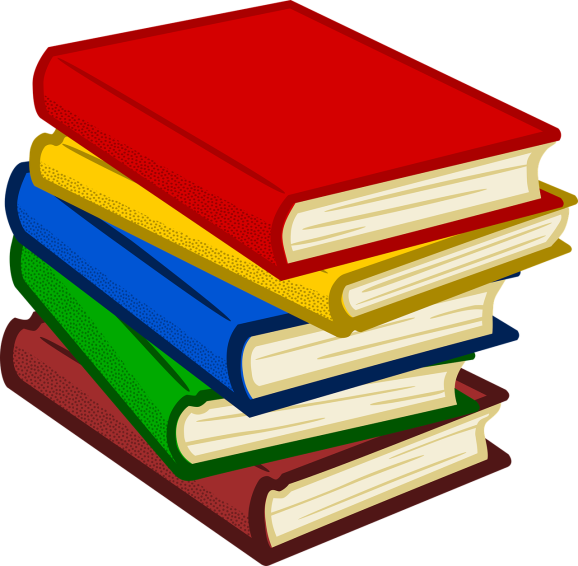 Підсумок уроку
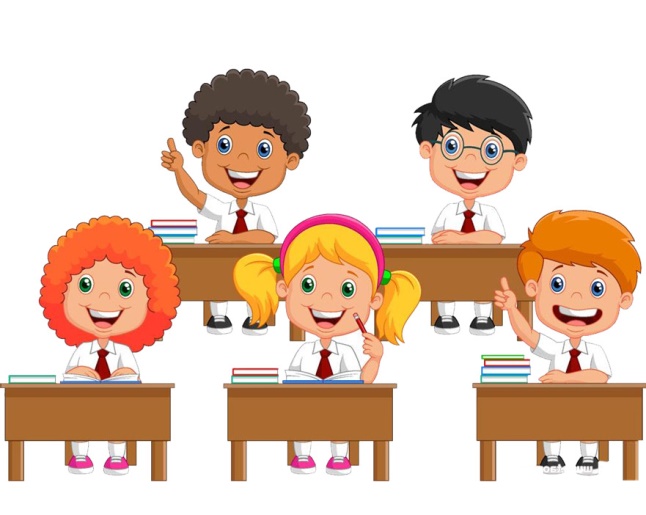 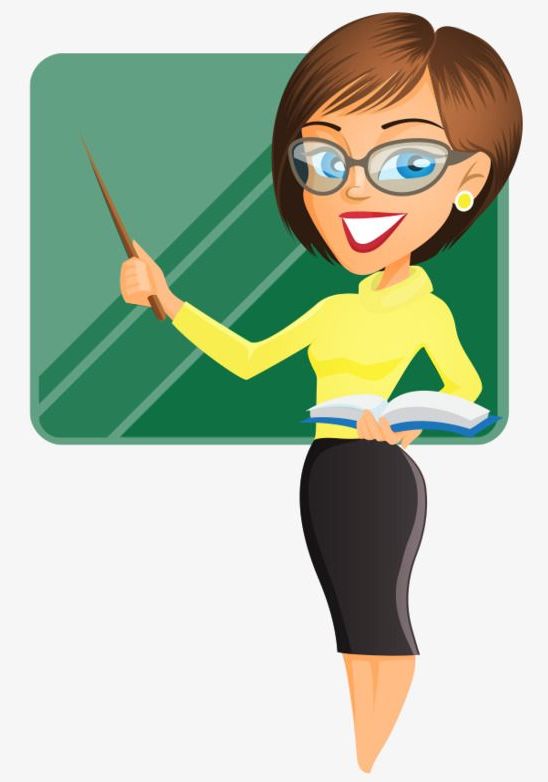 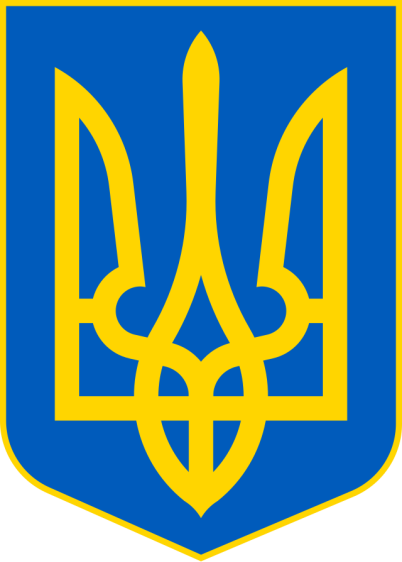 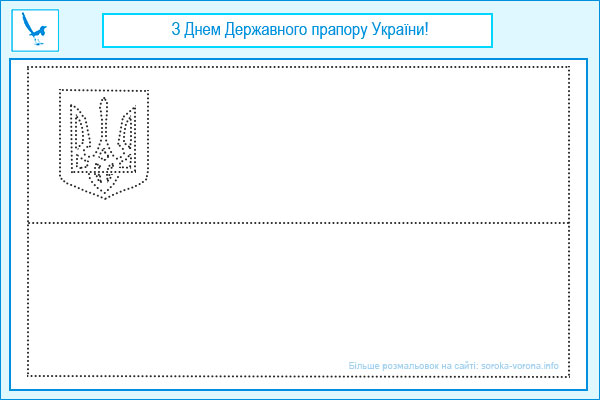 Рефлексія
Краще залишусь в садочку. Я ще маленький
Не хочу в школу. 
Там страшно
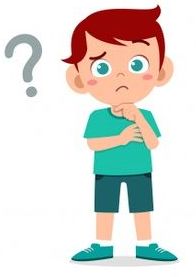 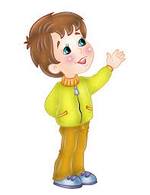 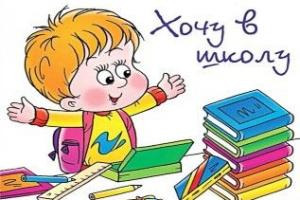